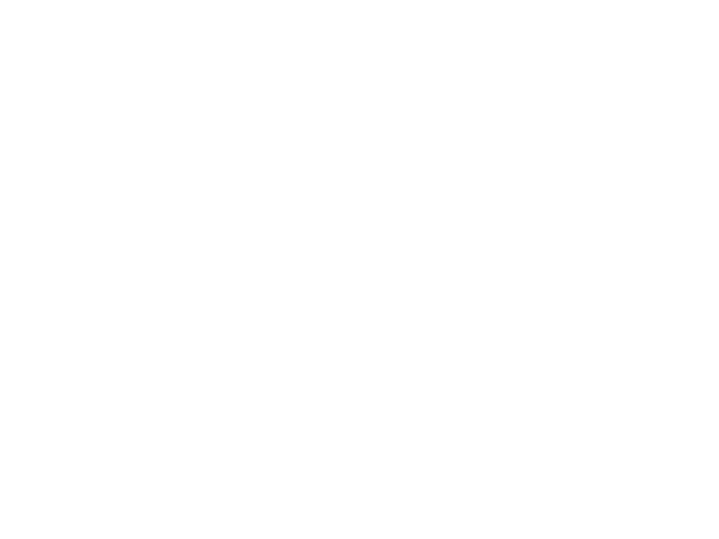 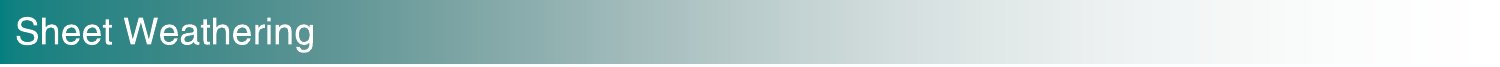 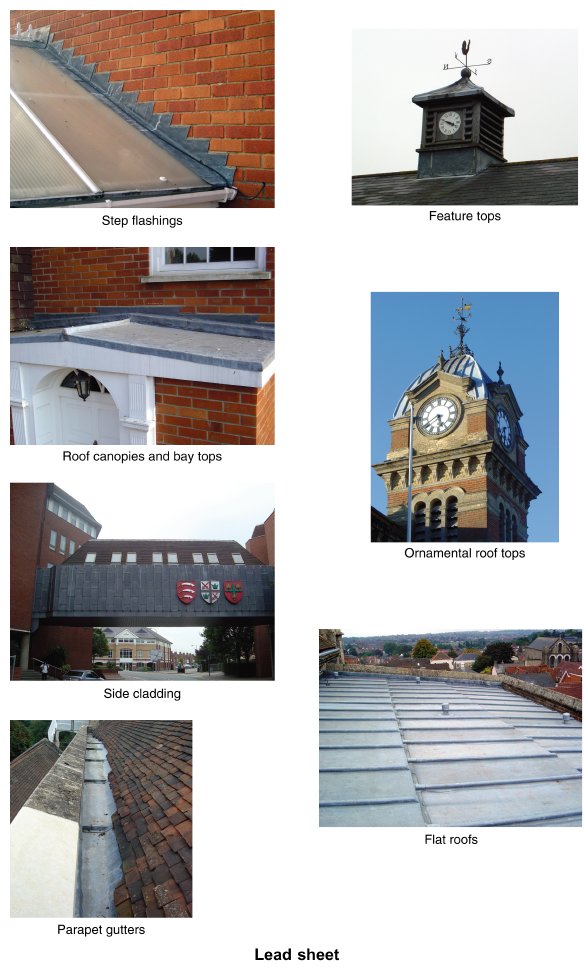 Form Plumbing, 4th  Edition. R. D. Treloar. Page 349
© 2012 Blackwell Publishing Ltd. Published 2012 by Blackwell Publishing Ltd.
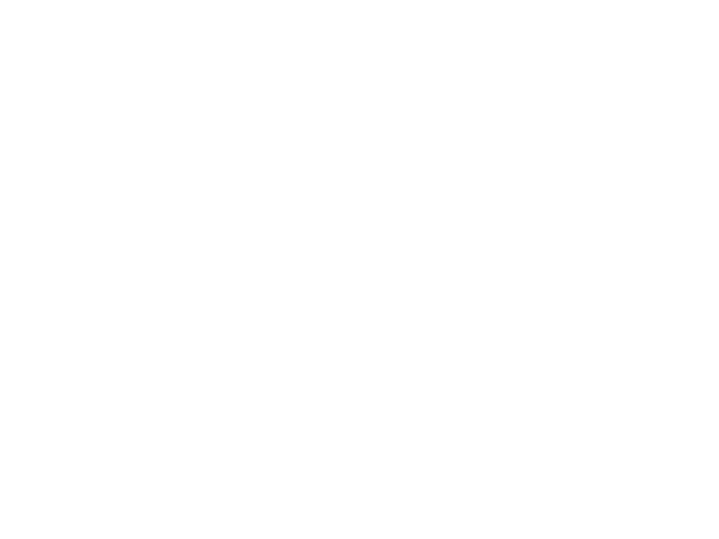 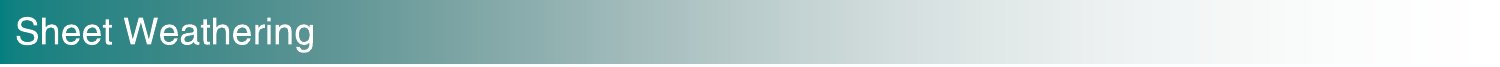 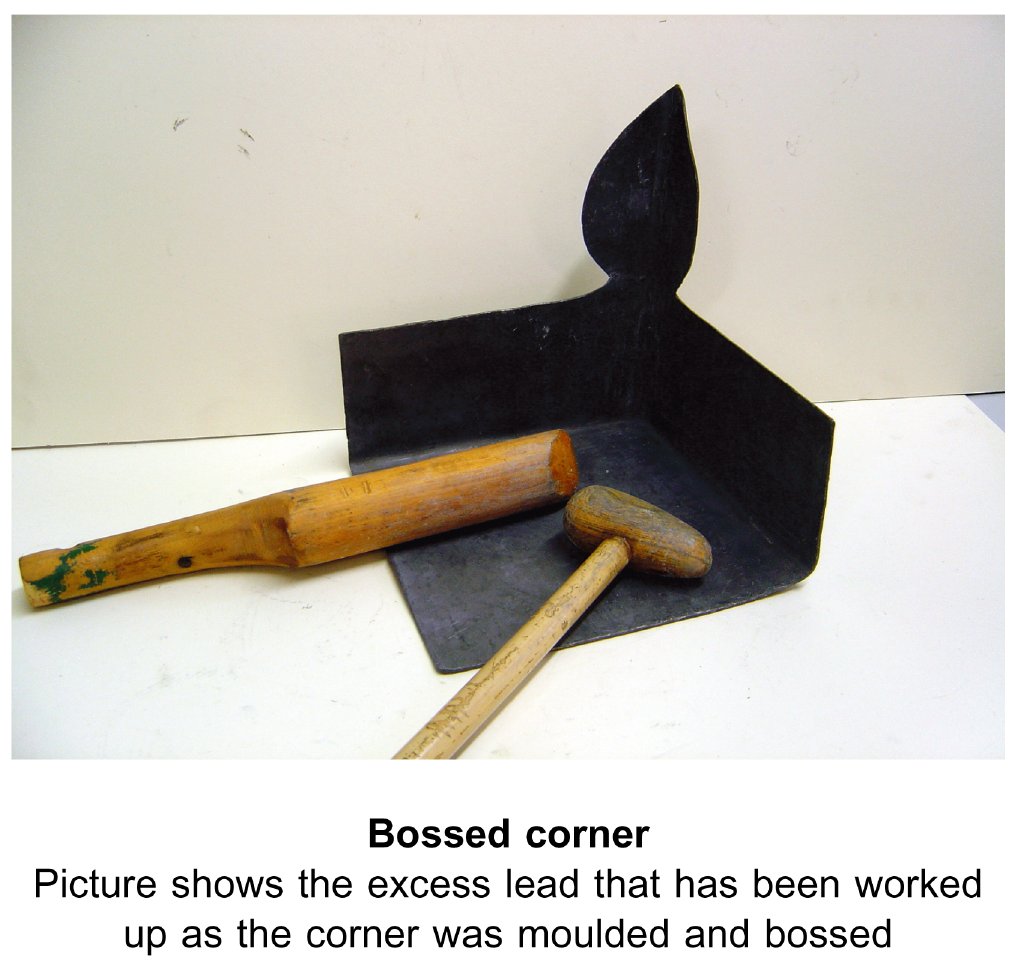 Form Plumbing, 4th  Edition. R. D. Treloar. Page 350
© 2012 Blackwell Publishing Ltd. Published 2012 by Blackwell Publishing Ltd.
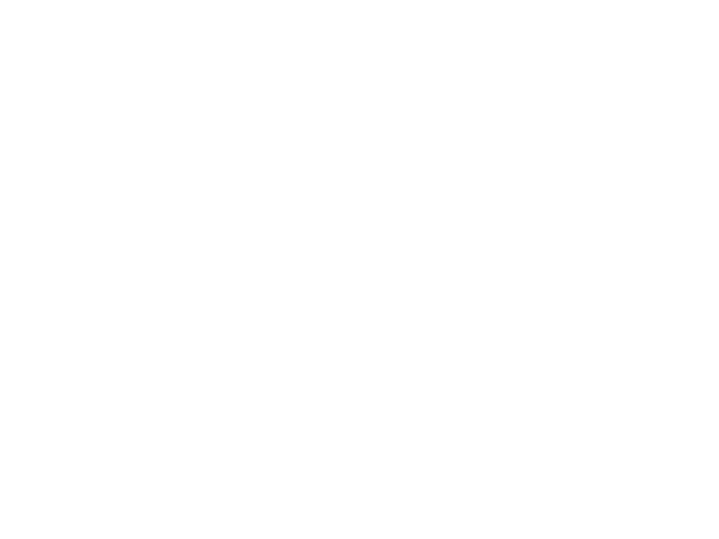 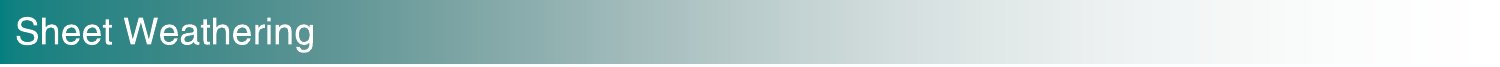 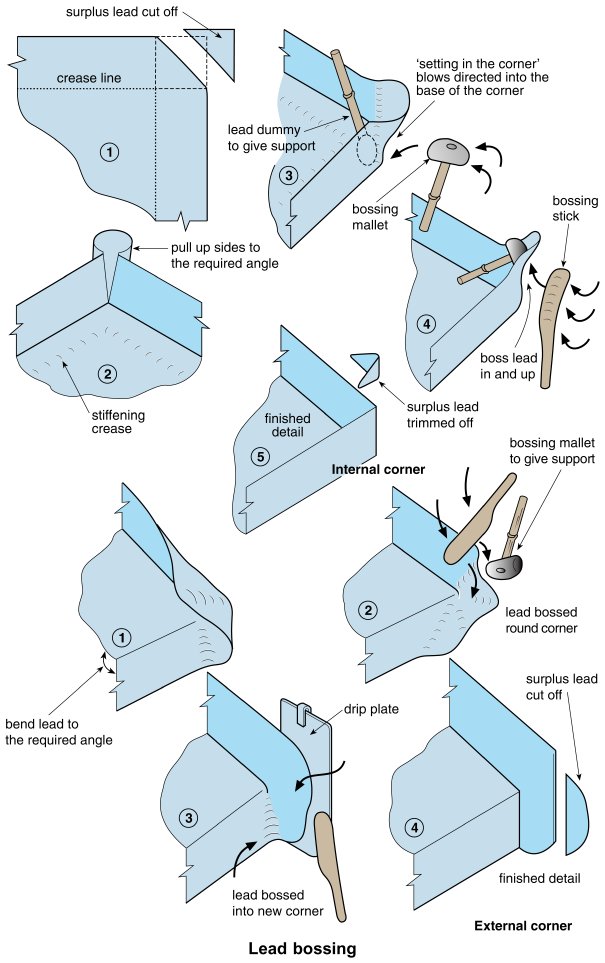 Form Plumbing, 4th  Edition. R. D. Treloar. Page 351
© 2012 Blackwell Publishing Ltd. Published 2012 by Blackwell Publishing Ltd.
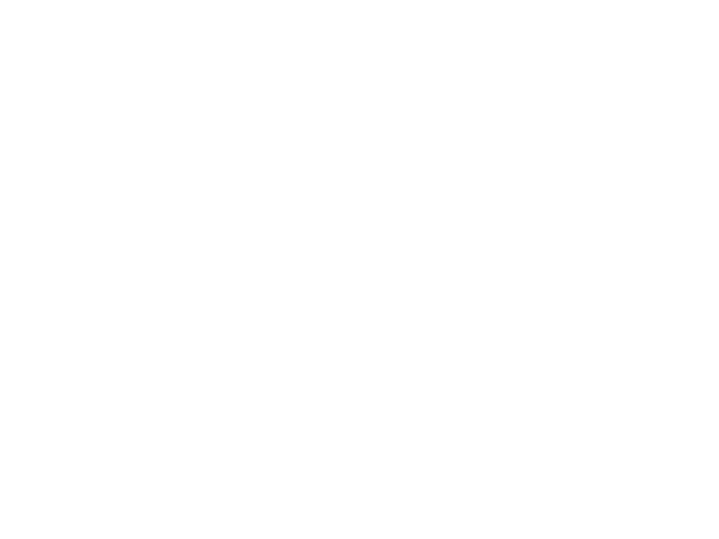 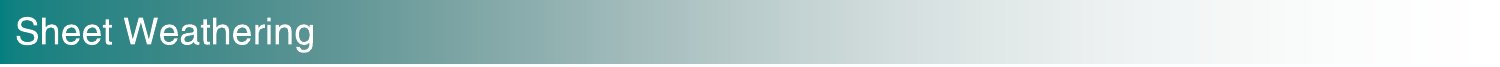 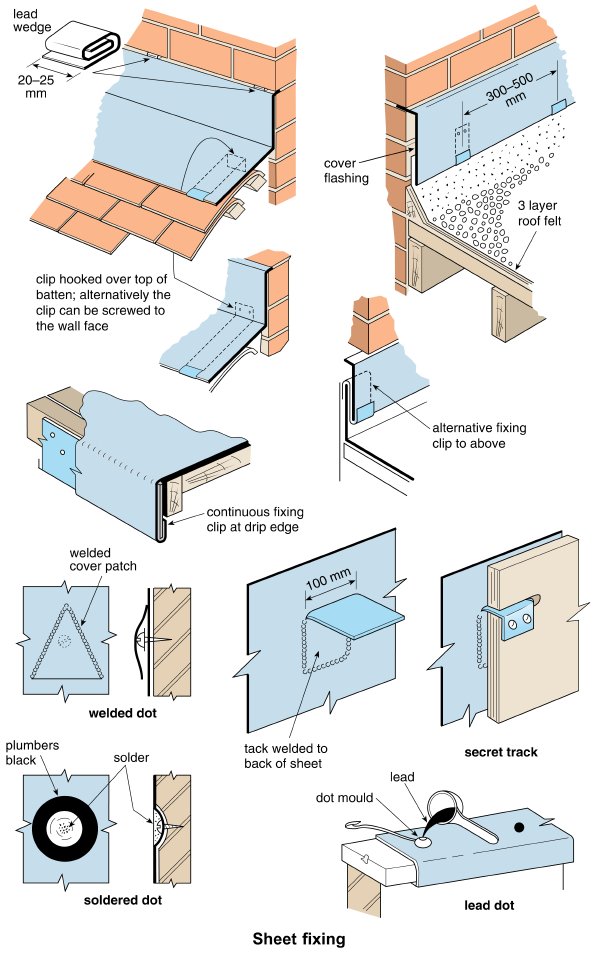 Form Plumbing, 4th  Edition. R. D. Treloar. Page 353
© 2012 Blackwell Publishing Ltd. Published 2012 by Blackwell Publishing Ltd.
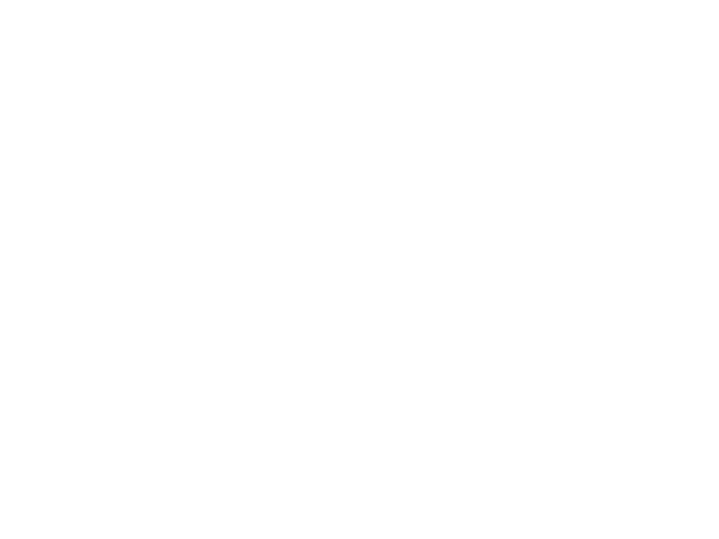 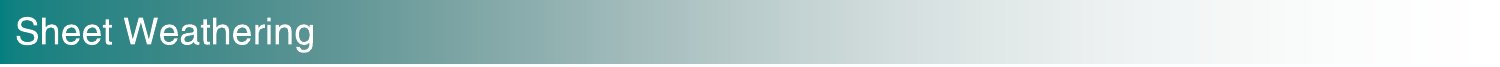 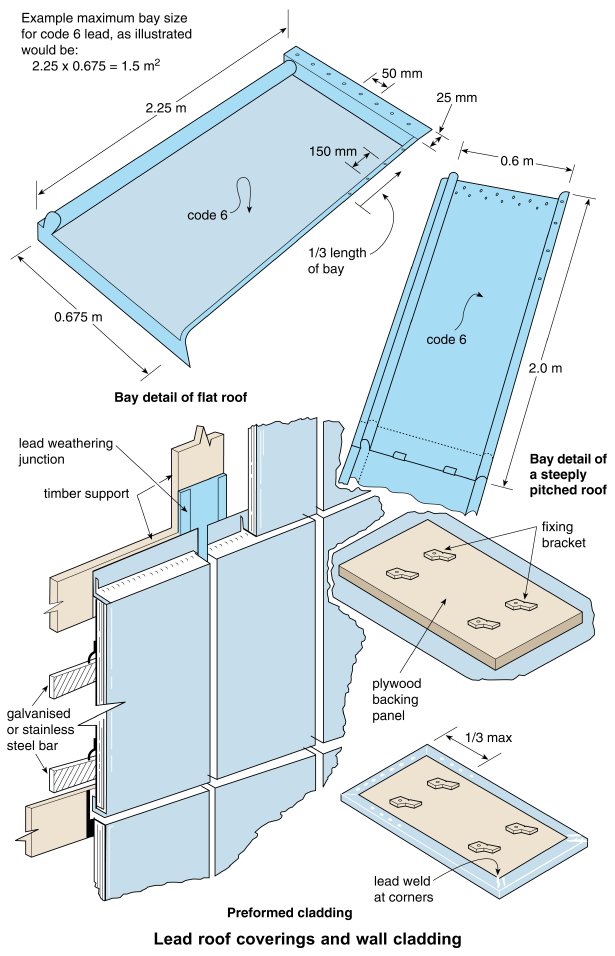 Form Plumbing, 4th  Edition. R. D. Treloar. Page 355
© 2012 Blackwell Publishing Ltd. Published 2012 by Blackwell Publishing Ltd.
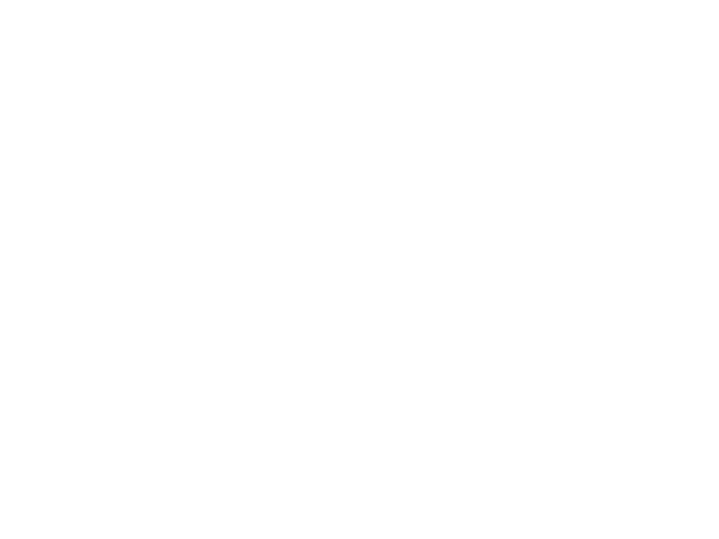 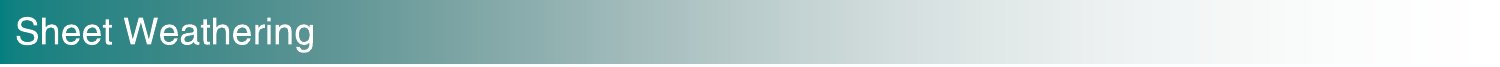 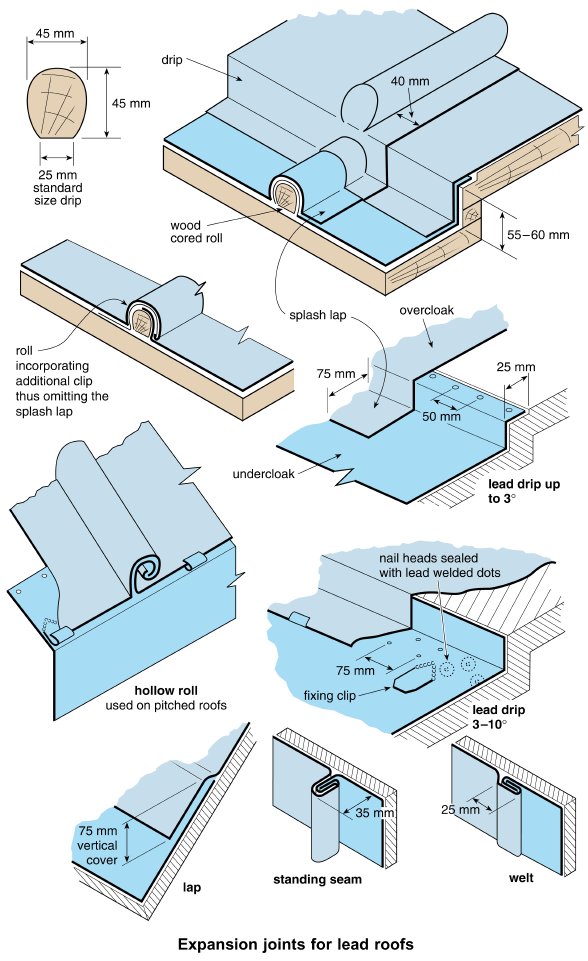 Form Plumbing, 4th  Edition. R. D. Treloar. Page 357
© 2012 Blackwell Publishing Ltd. Published 2012 by Blackwell Publishing Ltd.
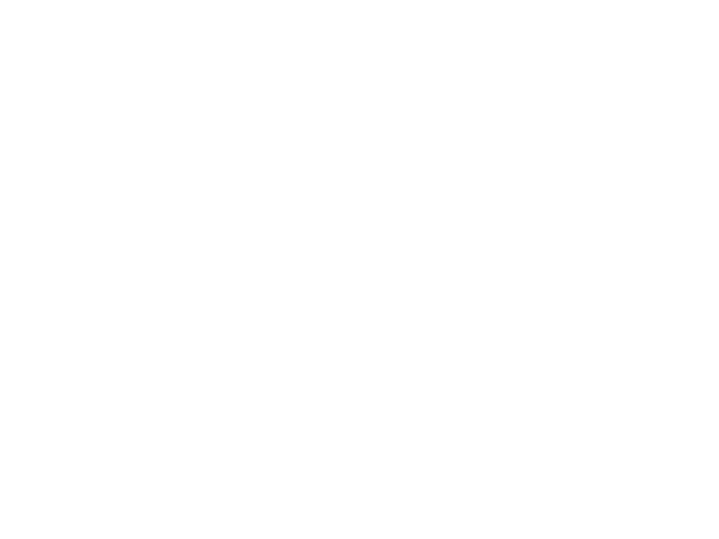 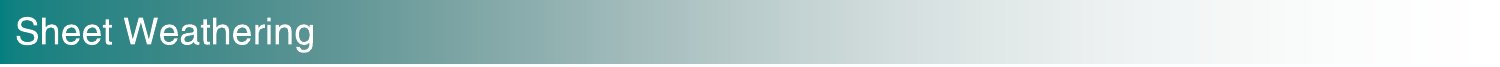 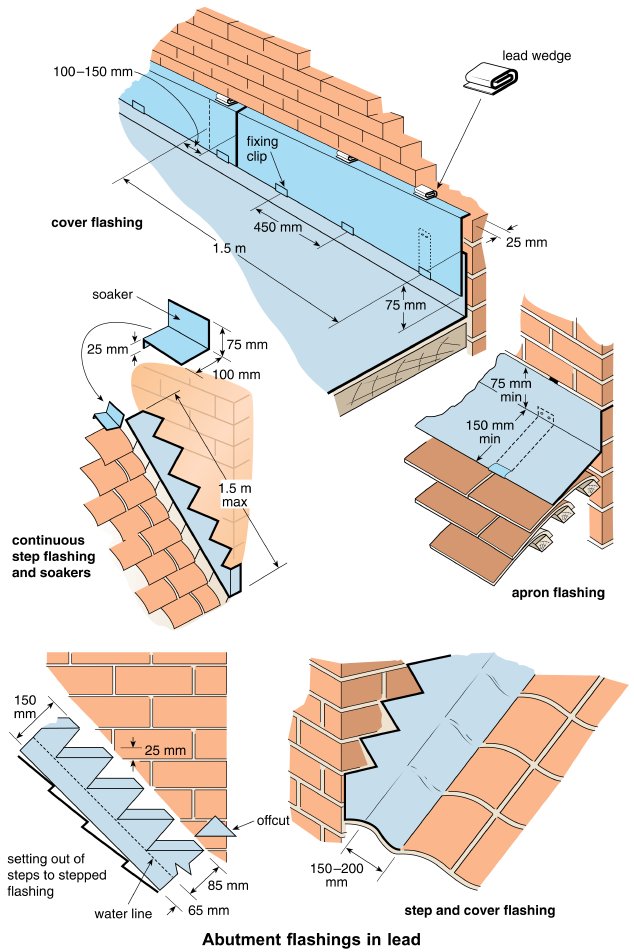 Form Plumbing, 4th  Edition. R. D. Treloar. Page 359
© 2012 Blackwell Publishing Ltd. Published 2012 by Blackwell Publishing Ltd.
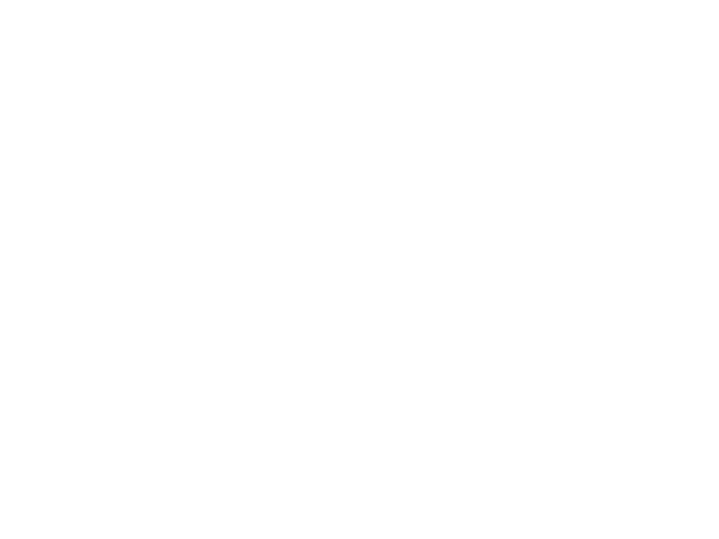 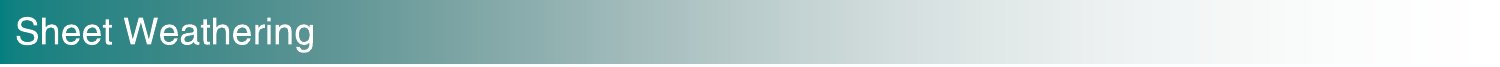 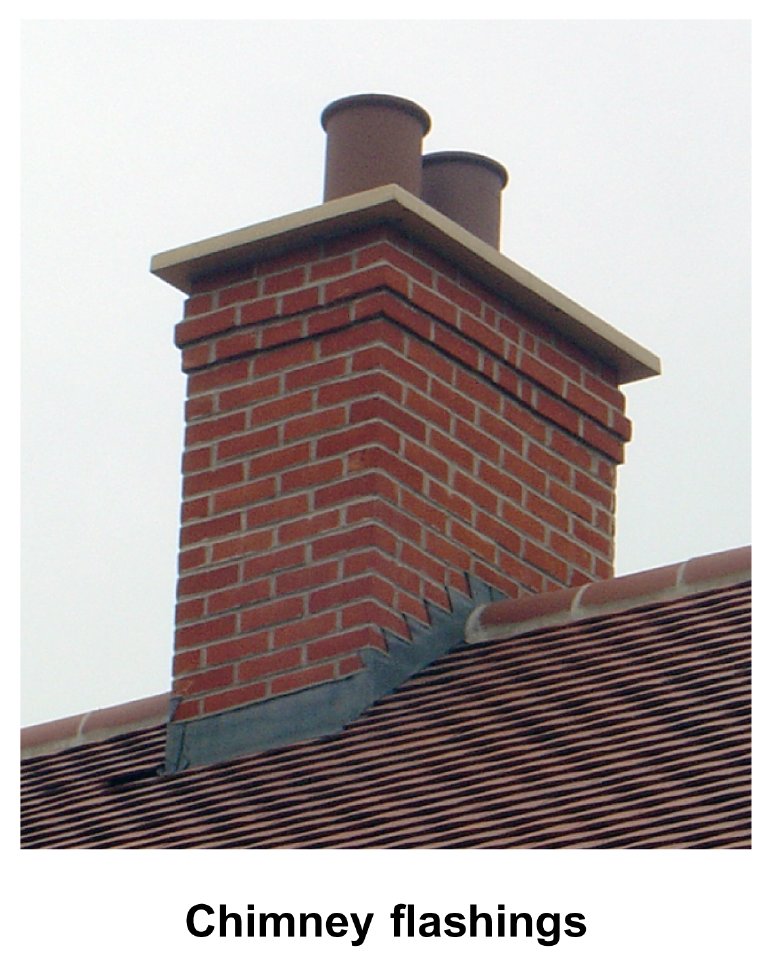 Form Plumbing, 4th  Edition. R. D. Treloar. Page 360
© 2012 Blackwell Publishing Ltd. Published 2012 by Blackwell Publishing Ltd.
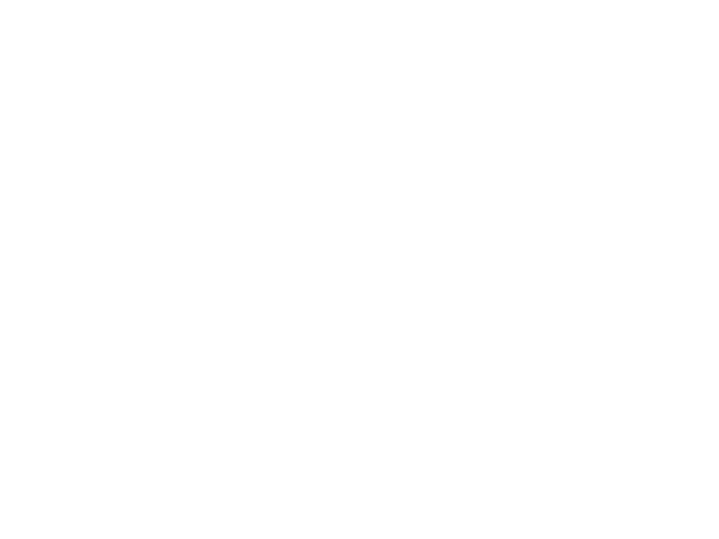 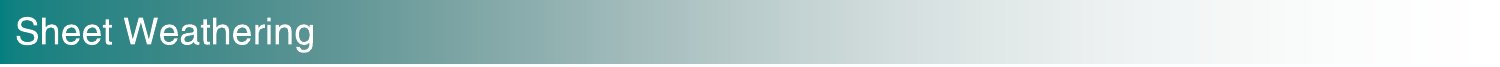 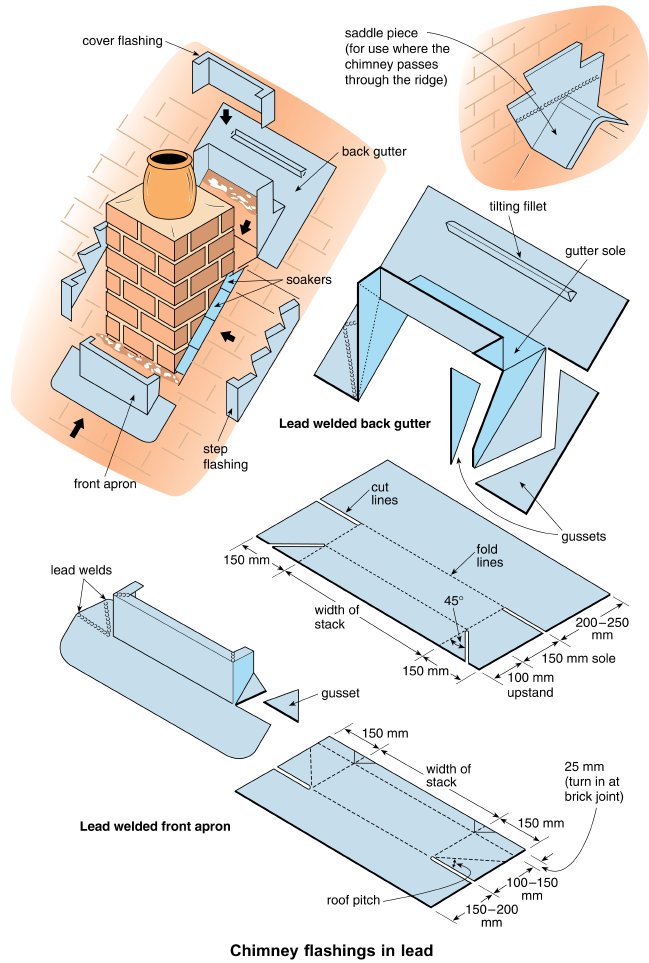 Form Plumbing, 4th  Edition. R. D. Treloar. Page 361
© 2012 Blackwell Publishing Ltd. Published 2012 by Blackwell Publishing Ltd.
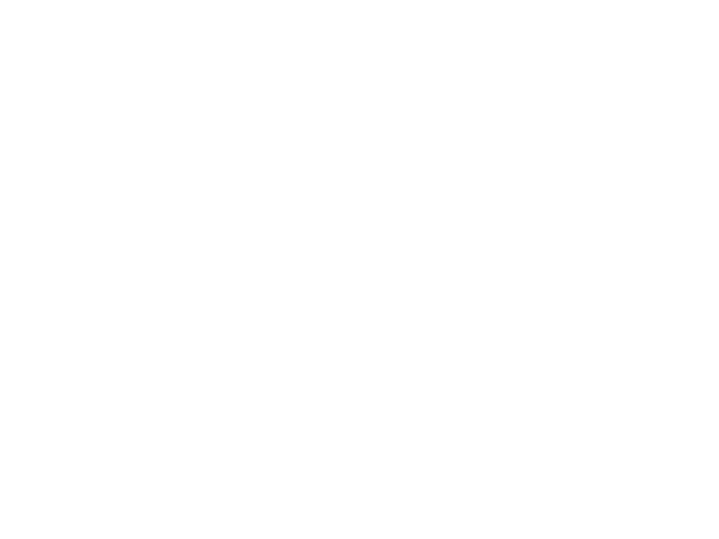 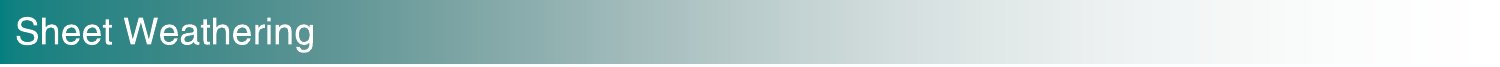 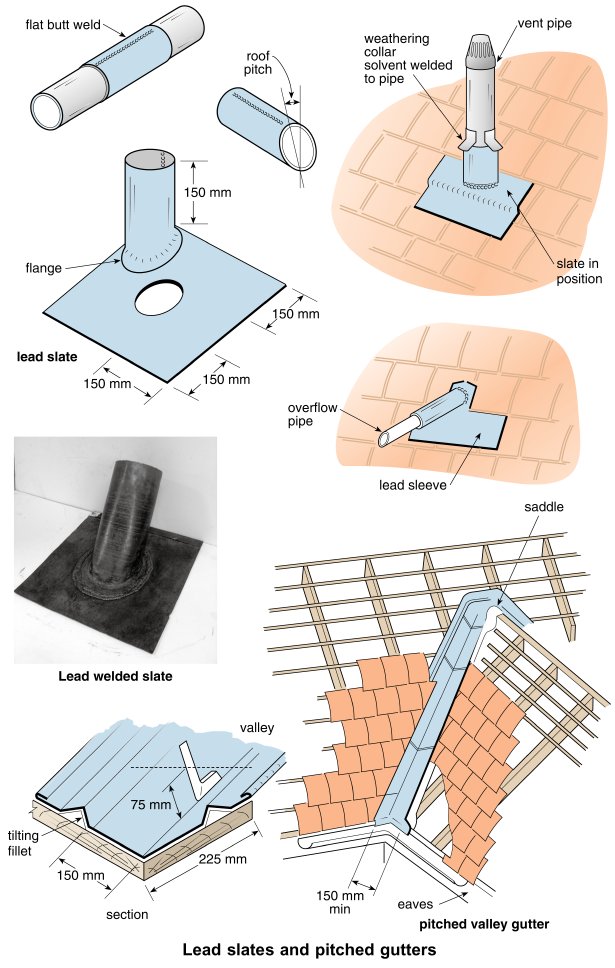 Form Plumbing, 4th  Edition. R. D. Treloar. Page 363
© 2012 Blackwell Publishing Ltd. Published 2012 by Blackwell Publishing Ltd.
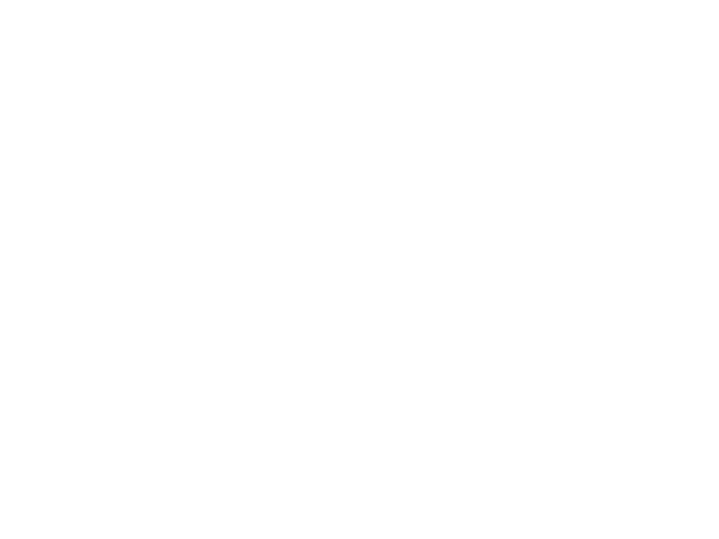 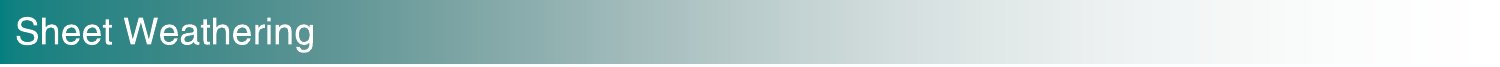 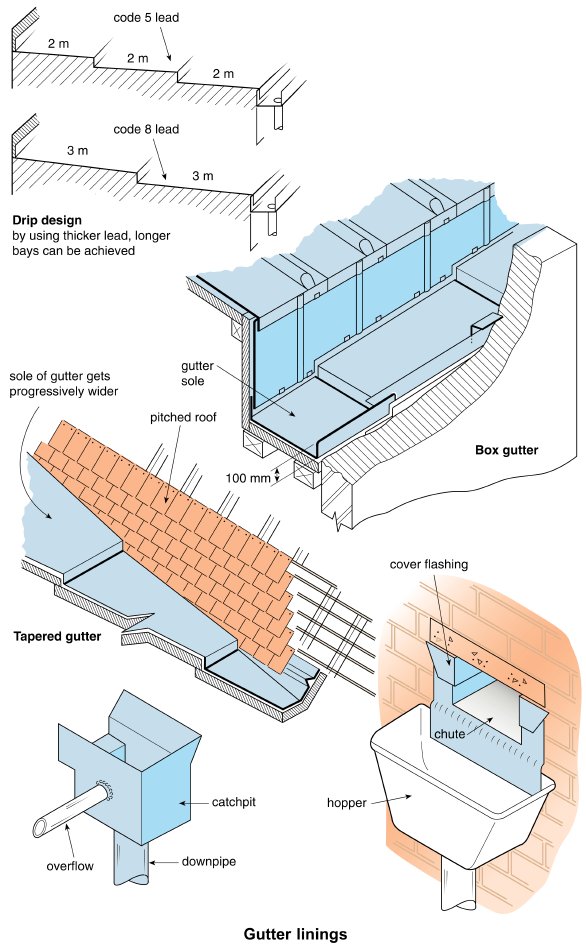 Form Plumbing, 4th  Edition. R. D. Treloar. Page 365
© 2012 Blackwell Publishing Ltd. Published 2012 by Blackwell Publishing Ltd.
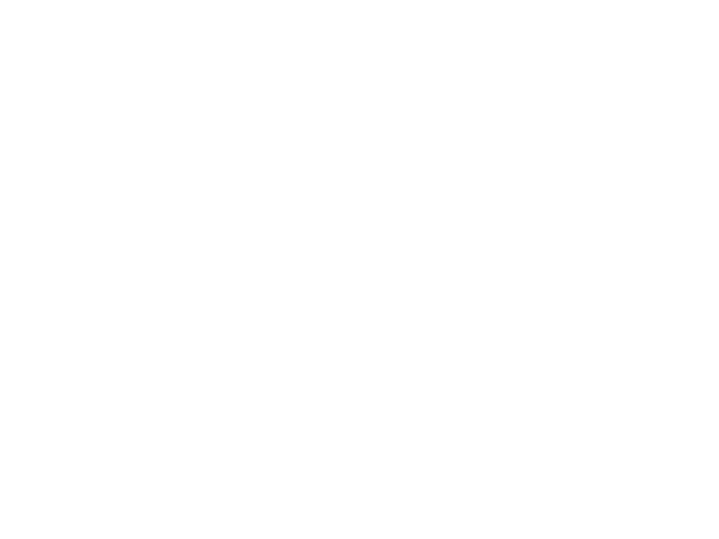 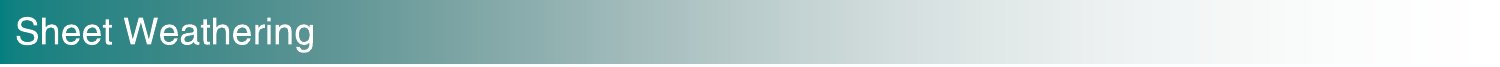 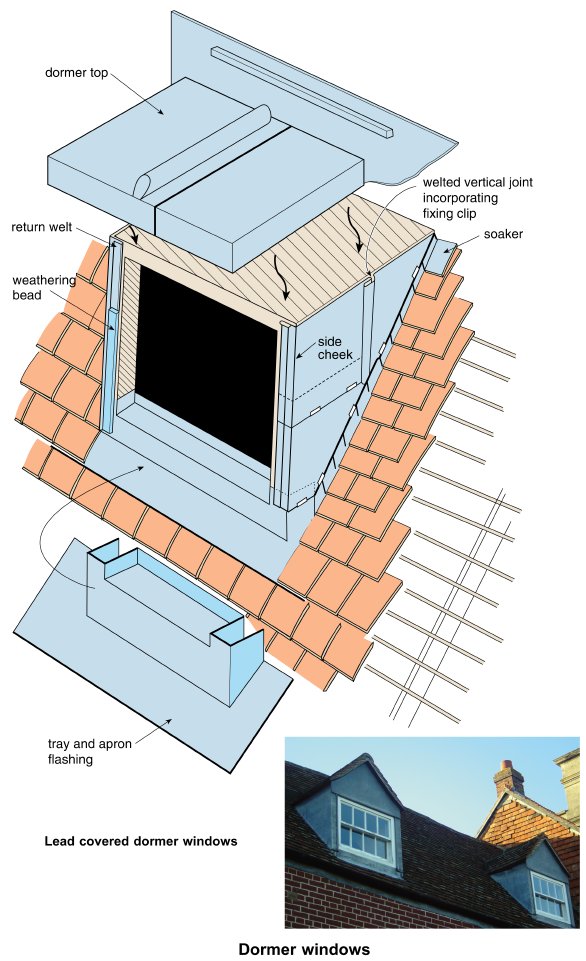 Form Plumbing, 4th  Edition. R. D. Treloar. Page 367
© 2012 Blackwell Publishing Ltd. Published 2012 by Blackwell Publishing Ltd.